Britos Treinamentos Brigada de Incêndio
A
Associação dos
Lojistas
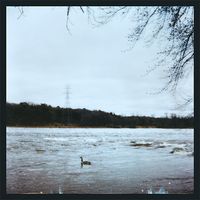 DO SHOPPING CENTER IGUATEMI CAMPINAS
Apresentação
Proposta Comercial
De Serviços | 2024
Visite Nosso Instagram
@consultoriabritos
Treinamentos
Teóricos e Práticos
Brigada de Incêndio e Emergências
Prevenção e
Combate a
PRINCÍPIOS DE
INCÊNDIO
Nossos Serviços
Brigada de Incêndio e Emergências
CURSOS PARA FORMAÇÃO,
RECICLAGEM E ATUALIZAÇÃO
PALESTRAS
Treinamentos
Com Práticas
em Campo
Treinamentos para a Administração de Shoppings, Lojistas e seus Colaboradores;
Vistorias Técnicas Periódicas;
Inspeções Técnicas em Sistemas e Equipamentos de Combate a Princípios de Incêndio;
Primeiros Socorros

TESTES PERIÓDICOS EM BOMBA
DE INCÊNDIO.
(Noções Básicas);
Empresa Credenciada
A empresa Britos Treinamentos Brigada de Incêndio é HOMOLOGADA e CREDENCIADA junto ao Corpo de Bombeiros em conformidade com a
Portaria nº CCB-008/600/14.
Nossos Treinamentos são aplicados com o melhor PADRÃO TÁTICO OPERACIONAL, técnicas e procedimentos especialmente elaborados para BRIGADISTAS, sendo continuamente aprimorados de acordo com a Instrução Técnica Vigente IT 17/2019, estando em conformidade com o Corpo de Bombeiros da Polícia Militar do Estado de São Paulo - CBPMSP.
CENTRO DE FORMAÇÃO
E RECICLAGEM
Objetivo
Realizar a Formação, Reciclagem, Treinamento e Atualização
de Brigada de Incêndio
para a Administração, Lojistas e seus Colaboradores.
Treinamentos para
Para atuarem com Conhecimento e
Proficiência
no Cambate a
Brigada de
Incêndio
PRINCÍPIOS DE INCÊNDIO
Extintores
SERVIÇOS DE VISTORIA
Instruções Teóricas aos Administradores, Lojistas e seus Colaboradores.
Técnicas de Manuseio com PRÁTICAS EM CAMPO.
Treinamentos
Práticos
Hidrantes
Instruções Teóricas e Práticas
aos Administradores, Lojistas
e seus Colaboradores.
Para situações em locais onde tenha acesso à Hidrante.
Técnicas de Manuseio de Mangueira com
Treinamentos
para
Colaboradores
TREINAMENTO EM CAMPO
Certificado
Digital
DE PARTICIPAÇÃO
Capacitação
em Extintores
A  Britos Treinamentos
Brigada de Incêndio
entregará aos
Participantes do
Curso de Formação,
Reciclagem e Atualização
de Brigada de Incêndio
um Certificado Digital
de Participação.
Prevenção e Combate a
Princípio
de Incêndios
Capacitação
em Hidrantes e Mangueiras
Primeiros Socorros Noções Básicas
SERVIÇOS
Para AVCB
LICENÇAS DO CORPO DE BOMBEIROS
A  Britos Treinamentos
Brigada de Incêndio
executa e elabora Projetos Técnicos para AVCB.
Com a Adequação dos Sistemas de Segurança Contra Incêndio
exigidos na Legislação Vigente.
OBTENÇÃO
RENOVAÇÃO
ATUALIZAÇÃO
PARA
AVCB
Sobre Nós
A Britos Treinamentos - Brigada de Incêndio e Emergências oferece Cursos e Treinamentos que abrangem todos os princípios e aspectos necessários para a Formação, Reciclagem e Atualização de suas Equipes de Brigada de Incêndio e Emergências, sendo Treinadas, Qualificadas e Capacitadas como Brigadistas.
Disponibilizamos todo o Suporte Técnico Necessário para deixar suas Equipes de Brigada de Incêndio sempre em Dia e Atualizadas.
GERENCIAMENTO DE RISCO
TÉCNICAS DE PREVENÇÃO CONTRA INCÊNDIO
PLANO DE EMERGÊNCIA
João Carlos Brito
CEO - Bombeiro Civil Mestre
Britos Treinamentos Brigada
de Incêndio
Técnico de Prevenção e
Emergências Industriais
Técnico de Segurança do Trabalho
Portfólio
HÁ MAIS DE
35 ANOS!
PREVENÇÃO
&
COMBATE A
PRINCÍPIOS DE INCÊNDIO
TESTES EM BOMBA DE INCÊNDIO
Atendimento
LOJAS / SHOPPINGS / CONDOMÍNIOS
HOTÉIS & EMPRESAS
Britos Treinamentos Brigada de Incêndio
Contato
Agradecemos a oportunidade
de Apresentar Nossa Proposta para
Prestação de Serviços.

Colocamo-nos  à disposição para quaisquer esclarecimentos que se façam necessários.
(19) 3221-0404
(19) 97406-0194
(19) 98922-2997
britostreinamentosbrigada@gmail.com
contato@britostreinamentosbrigada.com.br
Avenida Comendador Aladino Selmi, 5040 
Jd. Nova Aparecida - Campinas - SP
Britos Treinamentos Brigada de Incêndio
Obrigado
Por Sua Atenção
Conheça Nosso Canal no YouTube
@BritosTreinamentos-Brigada
Visite Nosso Instagram
@consultoriabritos